Государственное бюджетное общеобразовательное учреждение Самарской областисредняя общеобразовательная школа № 1 «Образовательный центр» имени 21 армии Вооруженных сил СССР п.г.т. Стройкерамикамуниципального района Волжский Самарской области
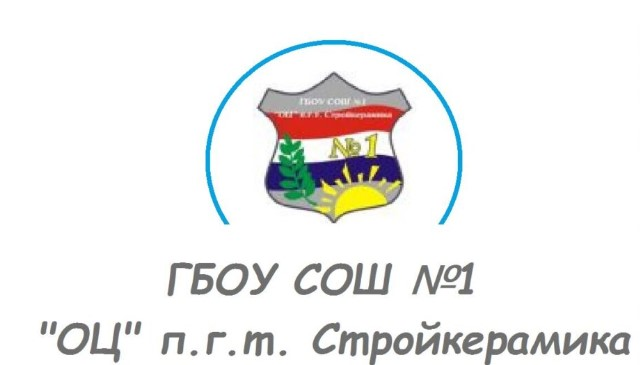 Территориальный методический семинар
«Организации образовательного процесса обучающихся с ОВЗ на дому в 
ГБОУ СОШ №1 «ОЦ» п.г.т. Стройкерамика»
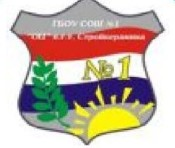 Согласно закону «Об образовании в РФ» дети с ОВЗ, дети-инвалиды
могут обучаться в условиях:
специального  (коррекционного)  образования;
инклюзивного  образования  детей с ОВЗ (в
массовой школе в  одном классе с
нормальными
детьми);
в коррекционных  классах при  массовых школах
в системе  надомного
обучения при
массовых и  специальных  школах;
в условиях  домашнего  (семейного)  образования.
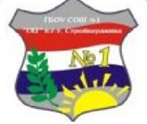 Организацию обучения учащихся на дому регламентируют
следующие нормативные правовые акты:
Федеральный закон от 29 декабря 2012 г. N 273-ФЗ "Об образовании в Российской Федерации";
Федеральный закон от 24 июня 1998 г. N 124-ФЗ "Об основных гарантиях прав ребенка в Российской Федерации";
Федеральный закон от 24 ноября 1995 г. N 181-ФЗ "О социальной защите инвалидов в Российской Федерации";
Приказ Министерства здравоохранения Российской Федерации от 30 июня 2016 г. N 436н "Об утверждении перечня заболеваний, наличие
которых дает право на обучение по основным общеобразовательным программа на дому";
Постановление Главного санитарного врача Российской Федерации от 28 сентября 2020 г. N 28 "Об утверждении санитарных правил СП 2.4.3648-  20 "Санитарно-эпидемиологические требования к организации воспитания и обучения, отдыха и оздоровления детей и молодежи";
Постановление Главного санитарного врача Российской Федерации от 28 января 2021 г. N 2 "Об утверждении санитарных правил и норм СанПиН
1.2.3685-21 "Гигиенические нормативы и требования к обеспечению безопасности и (или) безвредности для человека факторов среды  обитания";
Приказ Министерства просвещения Российской Федерации от 22 марта 2021 г. N 115 "Об утверждении Порядка организации и осуществления
образовательной деятельности по основным общеобразовательным программам - образовательным программам начального общего,  основного общего и среднего общего образования";
Приказ Министерства просвещения Российской Федерации от 23 августа 2017 г. N 816 "Об утверждении Порядка применения организациями,
осуществляющими образовательную деятельность, электронного обучения, дистанционных образовательных технологий при реализации  образовательных программ";
Распоряжение Минпросвещения России от 9 сентября 2019 г. N Р-93 "Об утверждении примерного Положения о психолого-педагогическом
консилиуме образовательной организации";
письмо Федеральной службы по надзору в сфере образования и науки от 7 августа 2018 г. N 05-283 "Об обучении лиц, находящихся на
домашнем обучении";
письмо Минпросвещения России от 13 июня 2019 г. N ТС-1391/07 "Об организации образования на дому".
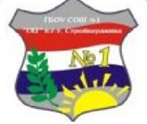 Федеральный закон «Об образовании в Российской Федерации»
№ 273 от 29.12.2012 г.
Статья 79 «Организация получения образования  обучающимися с ограниченными возможностями  здоровья»
Статья 55. Общие требования к  приему на обучение в организацию,  осуществляющую образовательную  деятельность
1. Содержание образования и условия организации обучения и  воспитания обучающихся с	ОВЗ определяются адаптированной
Дети	с
ограниченными
здоровья
возможностями  принимаются	на  адаптированной
образовательной	программой,	а	для	инвалидов	также	в
обучение	по
соответствии	с	индивидуальной	программой	реабилитации
инвалида.
основной  программе  родителей
общеобразовательной
2. Общее образование обучающихся ОВЗ осуществляется в  организациях, осуществляющих образовательную деятельность  по адаптированным основным общеобразовательным  программам. В таких организациях создаются специальные  условия для получения образования указанными обучающимися.
только	с	согласия
(законных представителей) и на  основании рекомендаций психолого-  медико-педагогической комиссии.
Контингент обучающихся с ОВЗ
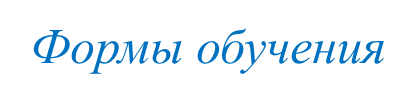 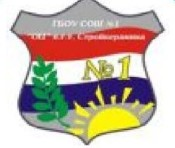 Организация индивидуального обучения на дому
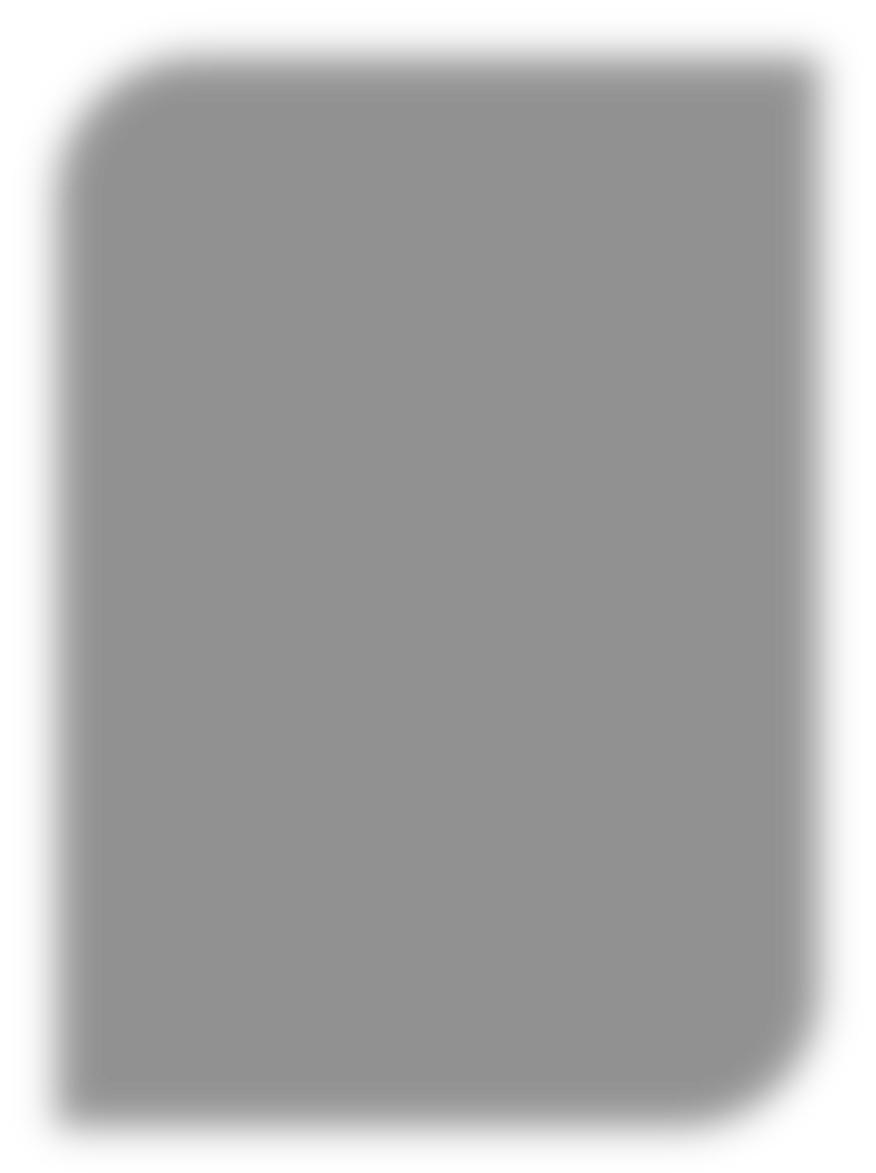 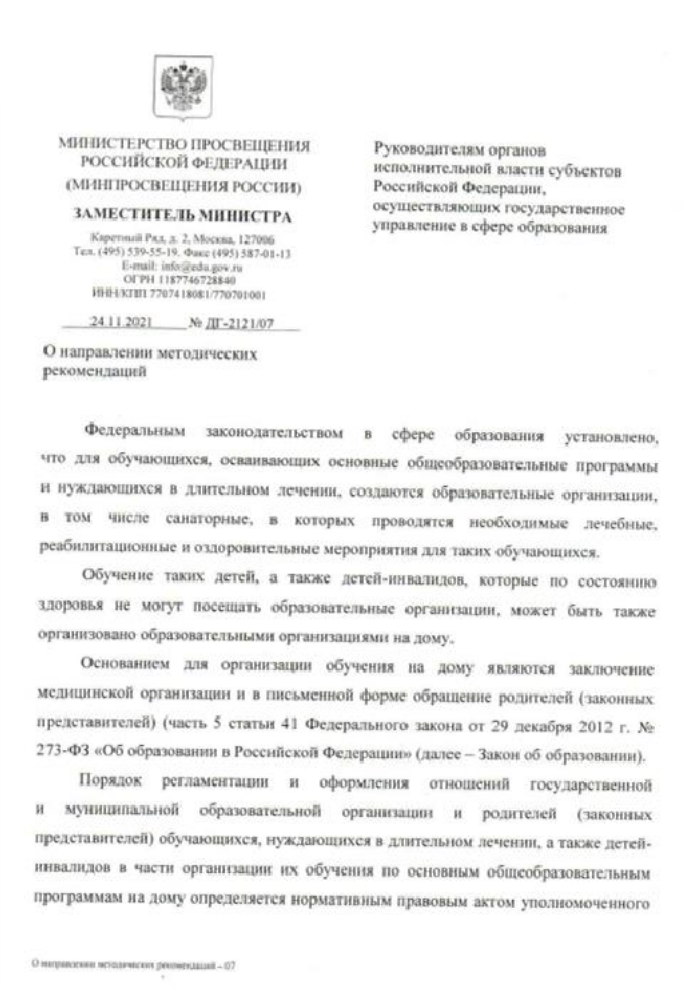 ПИСЬМО МИНИСТЕРСТВА ПРОСВЕЩЕНИЯ
РОССИЙСКОЙ ФЕДЕРАЦИИ
от 24 ноября 2021 г. N ДГ-2121/07
МЕТОДИЧЕСКИЕ РЕКОМЕНДАЦИИ  ОБ ОРГАНИЗАЦИИ ОБУЧЕНИЯ НА  ДОМУ ОБУЧАЮЩИХСЯ С
ОГРАНИЧЕННЫМИ
ВОЗМОЖНОСТЯМИ ЗДОРОВЬЯ, С  ИНВАЛИДНОСТЬЮ
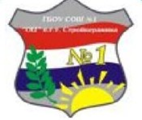 Для организации обучения учащегося на  дому его родитель или законный
представитель представляют в
образовательную организацию:
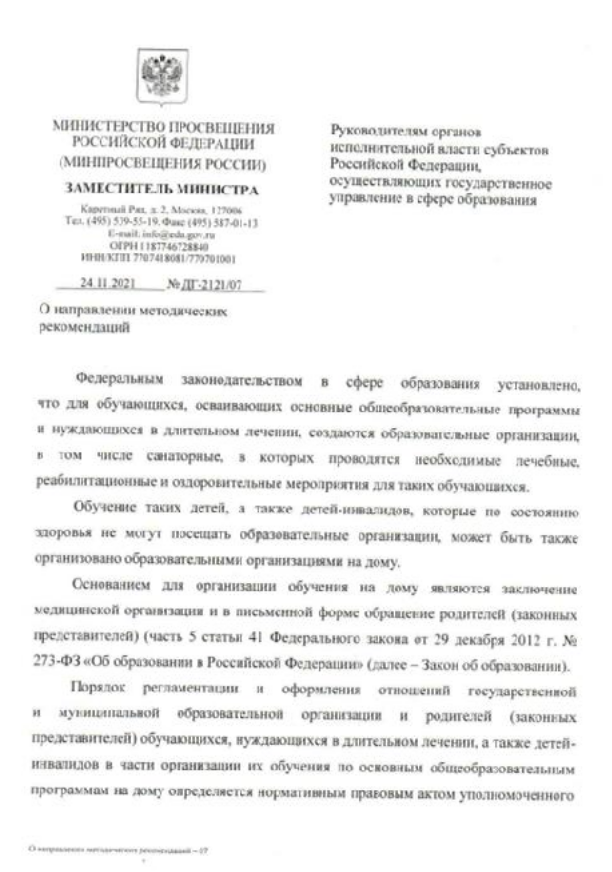 - заявление об организации обучения на дому по
адаптированной основной общеобразовательной
программе;
- заключение медицинской организации (медицинскую справку) с
рекомендацией обучения по основным общеобразовательным
программам на дому с указанием периода такого обучения;
- заключение психолого-медико-педагогической комиссии.
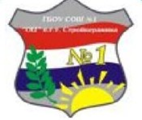 Задачи организации обучения учащихся на дому:
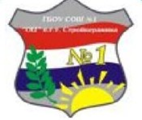 Организация образовательного процесса
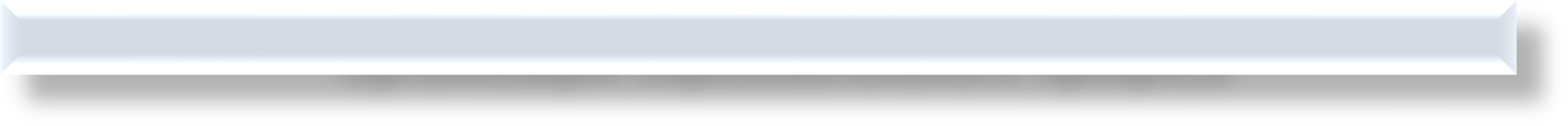 Содержание образования и условия организации обучения и воспитания учащихся на дому
определяются	адаптированной
основной	общеобразовательной
индивидуального	учебного	плана	или
программой,
специальной
индивидуализируемой	в	виде
индивидуальной программы развития при реализации соответствующего варианта АООП.
Для обучения учащихся на дому  Организацией разрабатывается  индивидуальный учебный
план/СИПР, календарный учебный  график и индивидуальное  расписание занятий.
Индивидуальный учебный план/СИПР  учащегося на дому согласовывается с  его родителем(ями) (законным(и)
представителем(ями)) и утверждается  руководителем Организации.
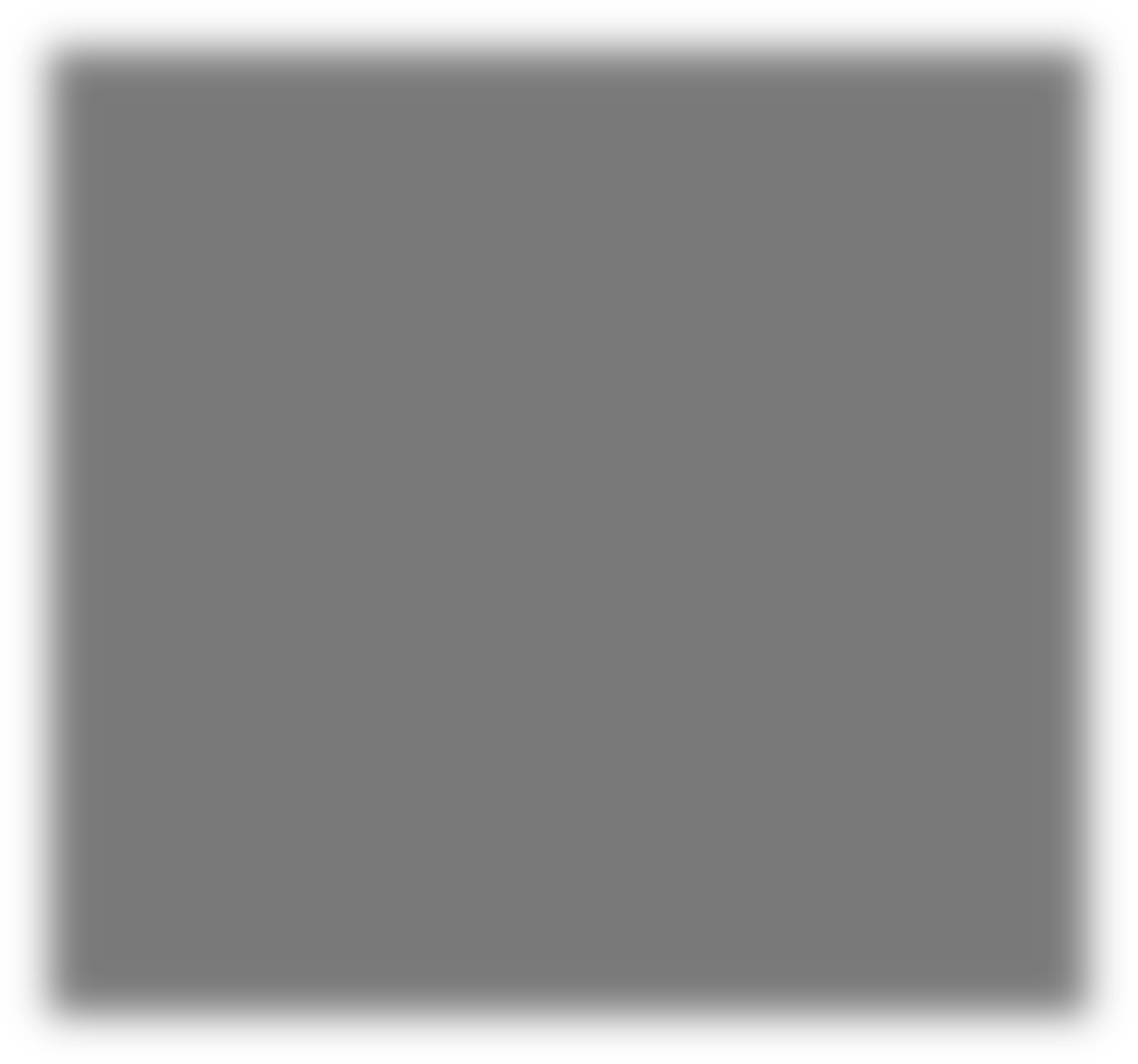 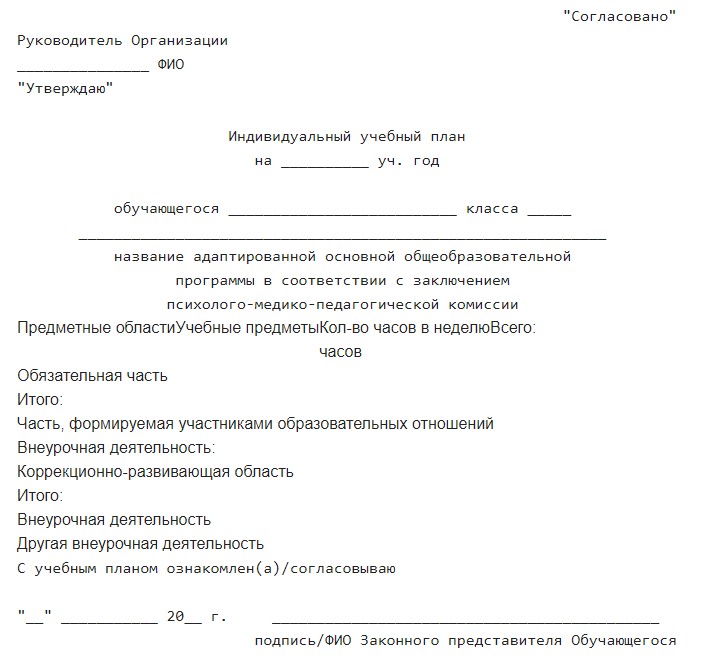 Индивидуальный учебный план/СИПР  разрабатывается психолого-педагогическим  консилиумом  с учетом  требований федерального государственного  образовательного стандарта начального  общего образования обучающихся с
ОВЗ/федерального государственного  образовательного стандарта образования  обучающихся с умственной отсталостью
(интеллектуальными
нарушениями)/федерального
государственного образовательного стандарта  основного общего образования, отражает все  обязательные предметные области  соответствующего уровня образования
Организация образовательного процесса
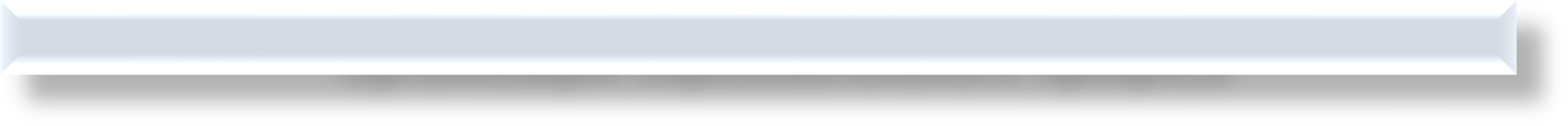 Расписание занятий  составляется   с учетом мнения  родителя(ей) (законного(ых)  представителя(ей))
учащегося. Расписание  занятий утверждается  руководителем ОО.
Освоение	адаптированной	основной
общеобразовательной	программы,	в	том	числе
отдельной ее части или всего объема учебного  предмета, курса, дисциплины образовательной  программы, сопровождается текущей, промежуточной  аттестацией, проводимой в формах, определенных  учебным планом и положением о промежуточной  аттестации ОО.
Персональные данные учащихся на дому, данные  об их успеваемости за триместр (четверть), полугодие,  а также о переводе из класса в класс и выпуске из  школы вносятся в журнал (электронный журнал)  соответствующего класса.
Обучающиеся, получающие образование на дому, включаются во  внеурочную деятельность (в том числе коррекционно-развивающей  направленности) и занятия в рамках дополнительного образования.  Часть учебных предметов и коррекционных курсов может быть освоена с  применением дистанционных образовательных технологий и  электронного обучения. В случае, если состояние здоровья ребенка  позволяет посещать образовательную организацию, часть учебных  предметов и коррекционных курсов может быть освоена ребенком в  стенах школы.
Документы, регламентирующие обучение на дому
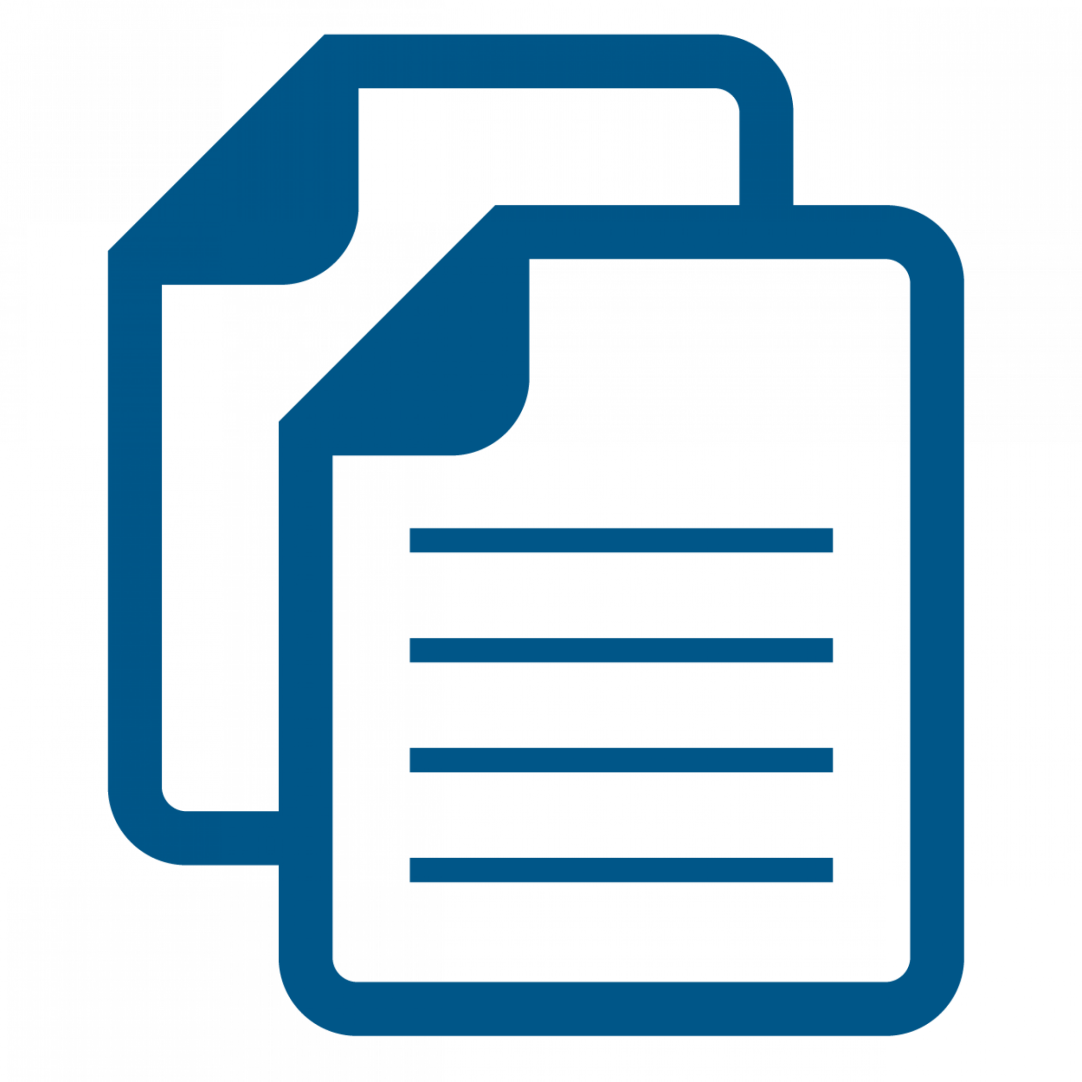 Взаимодействие участников образовательных отношений
Школа:
предоставляет учащимся на дому на время обучения бесплатно учебники/учебные пособия,
художественную, справочную и другую литературу, имеющуюся в библиотечном фонде Организации;
обеспечивает реализацию индивидуального учебного плана/СИПР учащимся на дому, в том числе с
применением электронного обучения и дистанционных образовательных технологий;
обеспечивает реализацию индивидуального учебного плана учащимся на дому в части психолого-
педагогического сопровождения, коррекции и развития/реализацию СИПР;
создает условия учащимся на дому для их участия в предметных олимпиадах, смотрах и фестивалях  художественного творчества, спортивных соревнованиях и других формах организованного досуга и  дополнительного образования;
осуществляет промежуточную аттестацию и перевод учащихся на дому в следующий класс;
оказывает консультативную помощь родителям (законным представителям) учащихся на дому.
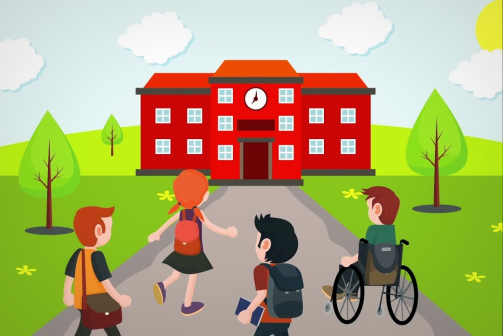 Родитель(и) (законный(е) представитель(и)) учащегося:

обеспечивают допуск педагогического(их) работника(ов) к учащемуся на занятие,
создают условия для проведения учебных занятий, в том числе организовывают  рабочее место;
обеспечивают присутствие взрослого члена семьи (старше 18 лет) в момент  проведения учебных занятий на дому;
контролируют выполнение учащимся домашних заданий;
своевременно, в течение дня, информируют педагога/классного руководителя о  необходимости отмены занятий по случаю болезни учащегося на дому и  возможности их возобновления.
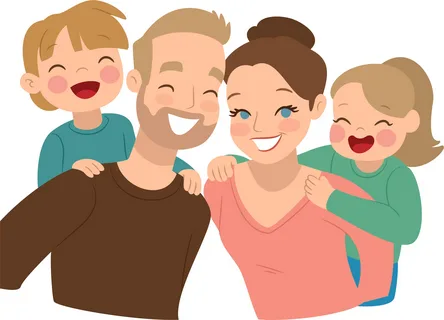 Педагогические работники:
организовывают учебный процесс в соответствии с календарным учебным графиком  (календарно-тематическим планированием при обучении по СИПР), индивидуальным  учебным планом, расписанием занятий;
своевременно заполняют электронный журнал, отражают в нем проведенные занятия,  успеваемость;
(законным(и)  проводимые
с	его	родителем(ями)  и
по		согласованию  в	воспитательные
вовлекают	учащегося  представителем(ями))  школой.
иные	мероприятия,
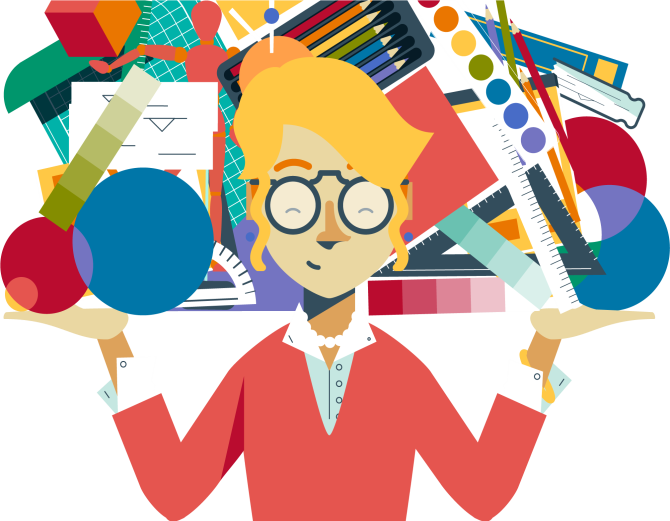 ПРИОРИТЕТНЫЙ НАЦИОНАЛЬНЫЙ ПРОЕКТ "ОБРАЗОВАНИЕ
Развитие дистанционного образования детей – инвалидов
Для создания безбарьерной среды в школе реализуется одно из перспективных направлений инклюзивного обучения - применение дистанционных образовательных технологий.
Реализация направлений деятельности по организации дистанционного обучения детей-инвалидов позволило добиться определённых результатов. Ребята принимают участие во всероссийских викторинах и конкурсах, проводимых, в том числе, и на сайте «ЦДО ИРО».
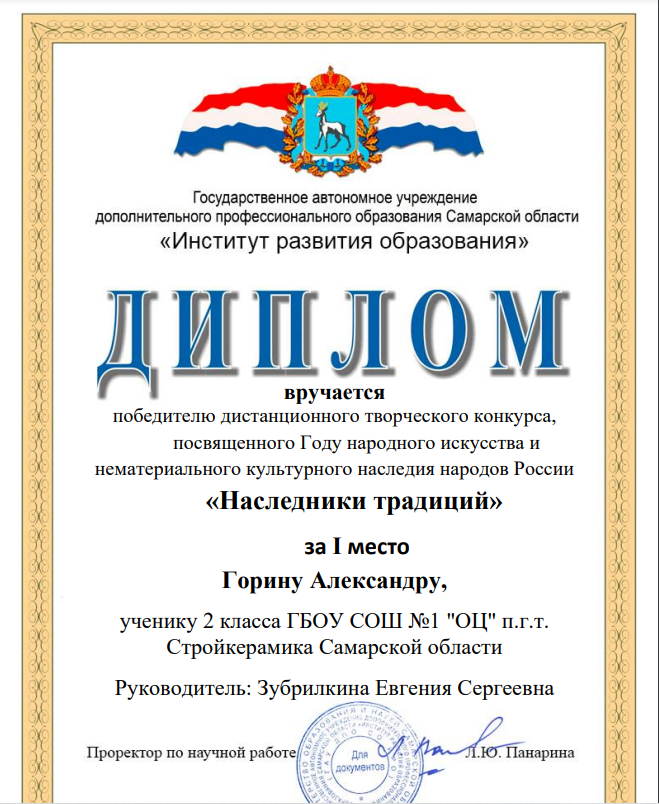 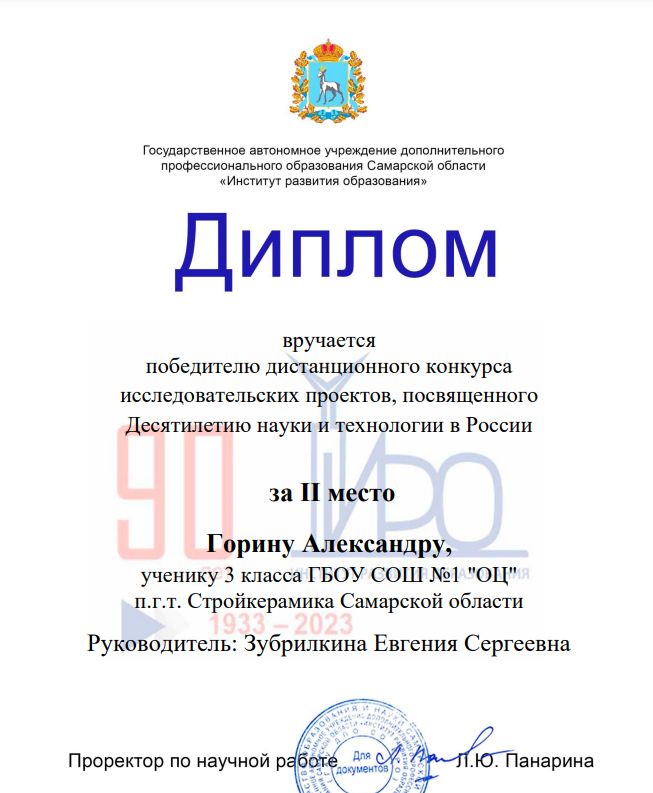 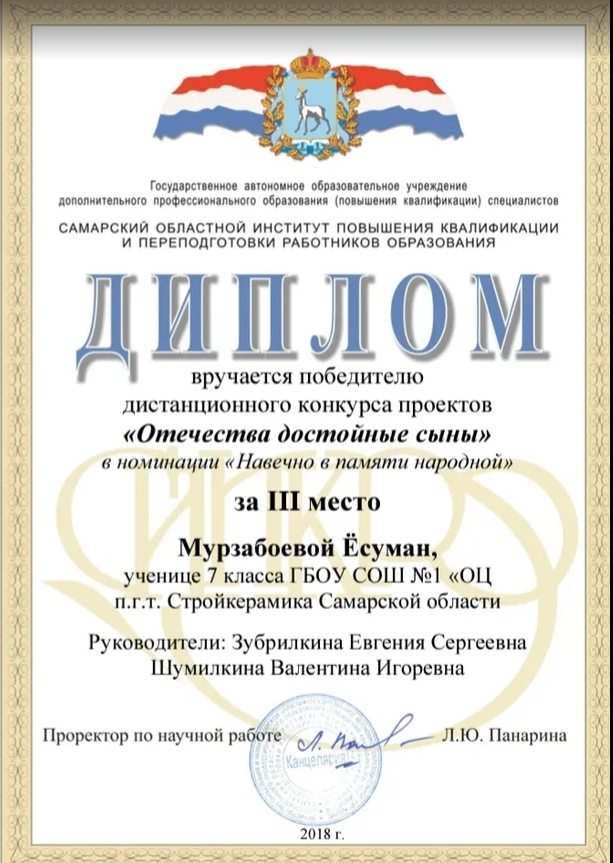 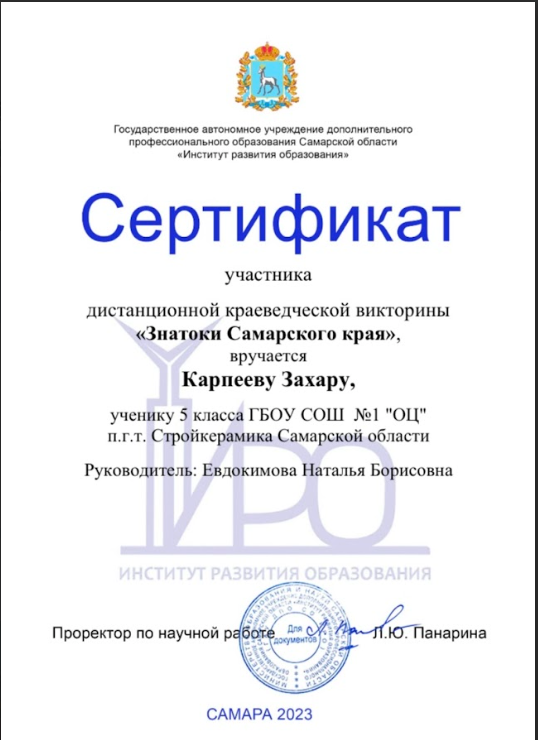 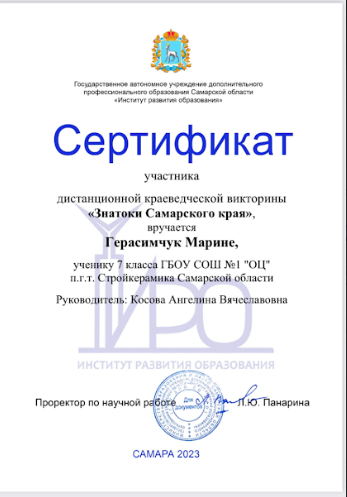 Результаты
1. Обеспечено качественное образование и коррекция выявленных нарушений в развитии обучающихся с ОВЗ;2. Создана доступная образовательная среда в ОО;3. Обеспечено комплексное психолого-педагогическое сопровождение обучающихся с ОВЗ и их семей;4. Повысился уровень психолого–педагогической грамотности участников образовательных отношений;5. Успешное прохождение ГИА 100 % обучающимися с ОВЗ;6. Наблюдается значительная положительная динамика в развитии речевой и познавательной, эмоционально-личностной сферах, коррекции имеющихся отклонений в развитии у 80 % обучающихся с ОВЗ, положительная динамика в развитии у 40 % обучающихся с ОВЗ;7. 100% обучающихся с ОВЗ являются участниками общешкольных мероприятий; 80 % обучающихся с ОВЗ являются участниками, из них 10 % - победителями и призерами конкурсных мероприятий различной направленности;8. 88 % обучающихся с ОВЗ обучающихся на дому охвачены дополнительными общеобразовательными программами и 100% - внеурочной деятельностью.